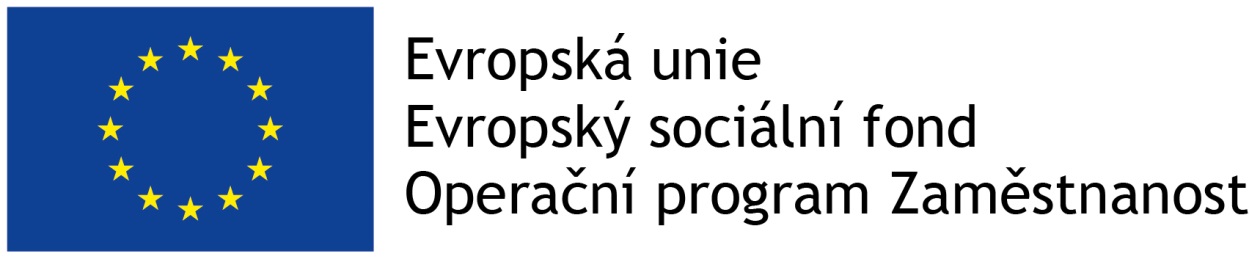 Seminář k 5. výzvě OPZSociální služby
C32/03_16_047/CLLD_16_01_004
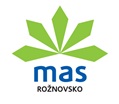 3. Výzva OPZ – Sociální služby
3. Výzva OPZ – Sociální služby
Finanční alokace výzvy: 4 000 000,00 CZK

Minimální výše CZV projektu:      400 000,0 CZK
Maximální výše CZV projektu:   4 000 000,0 CZK

V této výzvě budou podporovány aktivity:
Sociální služby
Další programy a činnosti v oblasti sociálního začleňování

Cílovými skupinami výzvy jsou:
Cílovou skupinou jsou zejména osoby sociálně vyloučené a osoby sociálním vyloučením ohrožené, osoby pečující o jiné závislé osoby, neformální pečovatelé atd.
Pravidla pro žadatele a příjemce
Pro žádosti o podporu a následně také pro realizaci podpořených projektů platí:
 
Obecná část pravidel pro žadatele a příjemce v rámci OPZ

Specifická část pravidel pro žadatele a příjemce v rámci OPZ pro projekty se skutečně vzniklými výdaji a případně také s nepřímými náklady

Odkaz na elektronickou verzi: Výzva kapitola 10.
Platnost pravidel
Do vydání právního aktu se žadatel řídí verzí Obecných a Specifických pravidel platných v den vyhlášení výzvy integrovaného nástroje CLLD.

V době realizace, tj. od vydání právního aktu, se příjemce řídí vždy aktuální platnou verzí Obecných i Specifických pravidel.
Oprávnění žadatelé
Místní akční skupina 	
Obce 	
Dobrovolné svazky obcí 	
Organizace zřizované obcemi 	
Nestátní neziskové organizace 	
Obchodní korporace 	
OSVČ 	
Poradenské a vzdělávací instituce 	
Školy a školská zařízení
Podporované aktivity
Aktivita 1.1 Sociální služby
 
Způsobilé aktivity a s nimi spojené výdaje jsou pouze takové, které jsou zaměřené na podporu a financování běžných výdajů souvisejících s poskytováním základních druhů a forem sociálních služeb, a to v rozsahu stanoveném základními činnostmi u jednotlivých druhů sociálních služeb.
Podporované aktivity
Aktivita 1.1 Sociální služby

Bude podporováno poskytování pouze těch sociálních služeb, které jsou registrovány v souladu se zákonem č. 108/2006 Sb., o sociálních službách, a které jsou zároveň součástí sítě sociálních služeb uvedené ve střednědobém plánu rozvoje sociálních služeb příslušného kraje (popř. obce).
Podporované aktivity
Aktivita 1.1 Sociální služby

Budou podporovány pouze sociální služby poskytované terénní a ambulantní formou. Jako pobytové budou podporovány jen odlehčovací služby a krizová pomoc podle § 44 a § 60 zákona č. 108/2006 Sb., o sociálních službách.
Podporované aktivity
Přílohy k aktivitě 1.1 Sociální služby

V případě zaměření projektu na aktivitu 1.1 (viz vymezení v rámci Přílohy č. 1 této výzvy) zpracuje žadatel pro každou sociální službu (každý identifikátor služby) uvedenou v projektu samostatnou Přílohu č. 6 – P11a Údaje o sociální službě.
Podporované aktivity
Přílohy k aktivitě 1.1 Sociální služby

 Přílohu s údaji o sociální službě vyplňuje žadatel a předkládá společně se žádostí o podporu z OPZ. 

 Vyplněná/é tabulka/y budou předmětem hodnocení projektu (především budou sloužit k ověření efektivnosti a hospodárnosti, ověření kapacity žadatele, atd.), proto je nezbytné uvádět vždy náklad na službu v obvyklé výši (v místě a čase), obdobně je nezbytné postupovat v případě očekávaných výnosů služby (zejména stanovit výši očekávané úhrady služby od uživatelů s ohledem na §71 až 76 zákona o sociálních službách, zahrnout výši obvyklého spolufinancování z rozpočtů územních samospráv apod.).
Podporované aktivity
Přílohy k aktivitě 1.1 Sociální služby

 Pro každou jednotlivou sociální službu uvedenou v žádosti o projekt bude zpracován samostatný list (Sociální služba 1, Sociální služba 2, Sociální služba 3) v příloze č. 11a Údaje o sociální službě. 

Ve finanční části přílohy č. 11a Údaje o sociální službě - Plánované náklady sociální služby podle jednotlivých nákladových položek (celkem a v jednotlivých letech poskytování služby v rámci projektu) vyplňuje žadatel údaje o plánovaných nákladech služby v obdobném členění jako v rozpočtu projektu v systému MS2014+ s tím rozdílem, že uvádí náklady v položkovém členění v rozpadu i na jednotlivé roky realizace projektu. Veškeré plánované příjmy uvádí žadatel vždy jen do spodní části tabulky „Plánované výnosy sociální služby“.
Podporované aktivity
Aktivita 1.2 Další programy a činnosti v oblasti sociálního začleňování 

Jedná se o programy a činnosti se společensky prospěšným charakterem (nikoli komerčním), které mají příznivý dopad na osoby z cílových skupin v území MAS.
Podporované aktivity
Aktivita 1.2 Další programy a činnosti v oblasti sociálního začleňování 

Podporovány budou programy a činnosti realizované v přirozeném sociálním prostředí osob z cílových skupin, tj. aktivity realizované terénní nebo ambulantní formou. Musí být zajištěno, že se skutečně jedná o programy a činnosti nad rámec základních činností sociálních služeb podle zákona č. 108/2006 Sb., o sociálních službách - nelze podporovat programy, které mají charakter sociální služby, avšak nejsou jako sociální služba registrovány!
Podporované aktivity
Maximální objem nákladů investičního charakteru (nákup dlouhodobého hmotného i nehmotného majetku) na celkových přímých způsobilých nákladech projektu činí 50 %.

Budou podporovány pouze aktivity, které mají přímý dopad na cílové skupiny, tj. aktivity zaměřené na přímou práci s cílovými skupinami.
Podporované aktivity
Jednotlivé aktivity lze při realizaci projektů mezi sebou navzájem kombinovat. Z popisu projektu však musí být jasně zřejmé, které činnosti spadají do dané aktivity a stejně tak musí být náklady na jednotlivé typy aktivit odděleny v rozpočtu projektu. 

Podrobněji jsou podporované aktivity rozepsány v příloze č. 1 této výzvy MAS.
Cílové skupiny
Cílovou skupinou jsou zejména osoby sociálně vyloučené a osoby sociálním vyloučením ohrožené, např. 

osoby se zdravotním postižením
osoby s kombinovanými diagnózami
osoby ohrožené domácím násilím a závislostmi
oběti trestné činnosti
osoby ohrožené předlužeností
osoby ohrožené vícenásobnými riziky
osoby žijící v sociálně vyloučených lokalitách
osoby opouštějící institucionální zařízení
bezdomovci a osoby žijící v nevyhovujícím nebo nejistém ubytování
osoby pečující o jiné závislé osoby
neformální pečovatelé atd.
Způsobilost výdajů
Pravidla, jaké kategorie výdajů jsou způsobilé, jsou k dispozici ve Specifické části pravidel pro žadatele a příjemce v rámci Operačního programu zaměstnanost pro projekty se skutečně vzniklými výdaji a případně také s nepřímými náklady (konkrétní odkaz na elektronickou verzi tohoto dokumentu viz část 10.2 této výzvy).

Časově způsobilé jsou náklady vzniklé v době realizace projektu. Datum zahájení realizace projektu nesmí předcházet datu vyhlášení příslušné výzvy MAS.
Způsobilost výdajů
Projekty podpořené ve výzvách MAS aplikují nepřímé náklady ve výši 25 %. Zároveň platí, že pro projekty, u nichž podstatná většina nákladů vznikne formou nákupu služeb od externích dodavatelů, jsou způsobilá procenta nepřímých nákladů snížena.
Indikátory
V žádosti o podporu žadatel uvede cílovou hodnotu (tj. hodnotu,
která se chápe jako závazek žadatele, kterého má dosáhnout
díky realizaci projektu uvedeného v žádosti o podporu) 
k následujícím indikátorům:
Indikátory
V žádosti o podporu žadatel uvede cílovou hodnotu (tj. hodnotu,
která se chápe jako závazek žadatele, kterého má dosáhnout
díky realizaci projektu uvedeného v žádosti o podporu) 
k následujícím indikátorům:
Indikátory výstupů, které navazují na charakteristiky účastníků jako je např. věk, postavení na trhu práce, případné znevýhodnění atd. Tyto indikátory se načítají automaticky z Monitorovacího listu podpořené osoby skrze informační systém IS ESF 2014+, který příjemce zpracovává společně se Zprávou o realizaci projektu (ZoR);
Indikátory z tabulek uvedených níže, které jsou relevantní vůči plánovaným aktivitám a podporovaným cílovým skupinám projektu. Žadatel má povinnost v žádosti o podporu u těchto indikátorů vyplnit pole cílová hodnota. Pokud je daný indikátor vůči projektovým aktivitám nerelevantní, pak je možné u něj uvést cílovou hodnotu 0. U výsledkových indikátorů, které se týkají účastníků, žadatel uvede vždy cílovou hodnotu 0. Dosažené hodnoty indikátorů uvedených níže budou příjemcem vykazovány prostřednictvím Zprávy o realizaci projektu (ZoR) v IS KP14+. Sledování parametrů týkajících se podpořených osob a související indikátory jsou detailně popsány v Obecné části pravidel pro žadatele a příjemce v rámci Operačního programu zaměstnanost v kapitole 18.
Indikátory
Pokud je indikátor relevantní uvede se cílová hodnota, pokud ne, uvede se 0:
Indikátory
Cílová hodnota 0:
Hodnocení žádostí
Informace o způsobu hodnocení a výběru projektů jsou uvedeny v příloze č. 2 Výzvy.
Hodnocení přijatelnosti a formálních náležitostí – 1. fáze
Věcné hodnocení – 2. fáze
Hodnocení přijatelnosti a formálních náležitostí
Vylučovací kritéria – musí být splněna, nemají vliv na věcné hodnocení žádosti.
Neopravitelná – při nesplnění kteréhokoliv je žádost vyřazena.
1x výzva k doplnění formálních chyb (nelze měnit údaje)
Věcné hodnocení
Zahrnuje aspekty kvality projektů
4 části:
Potřebnost pro území MAS
Účelnost
Efektivnost a hospodárnost
Proveditelnost
Velmi dobře – Dobře – Dostatečně – Nedostatečně
Maximum - 100 bodů, minimum pro splnění podmínek VH - 50 bodů
Hlavním zdrojem informací žádost o podporu
Registrace žadatele do systému MS2014+
https://mseu.mssf.cz/
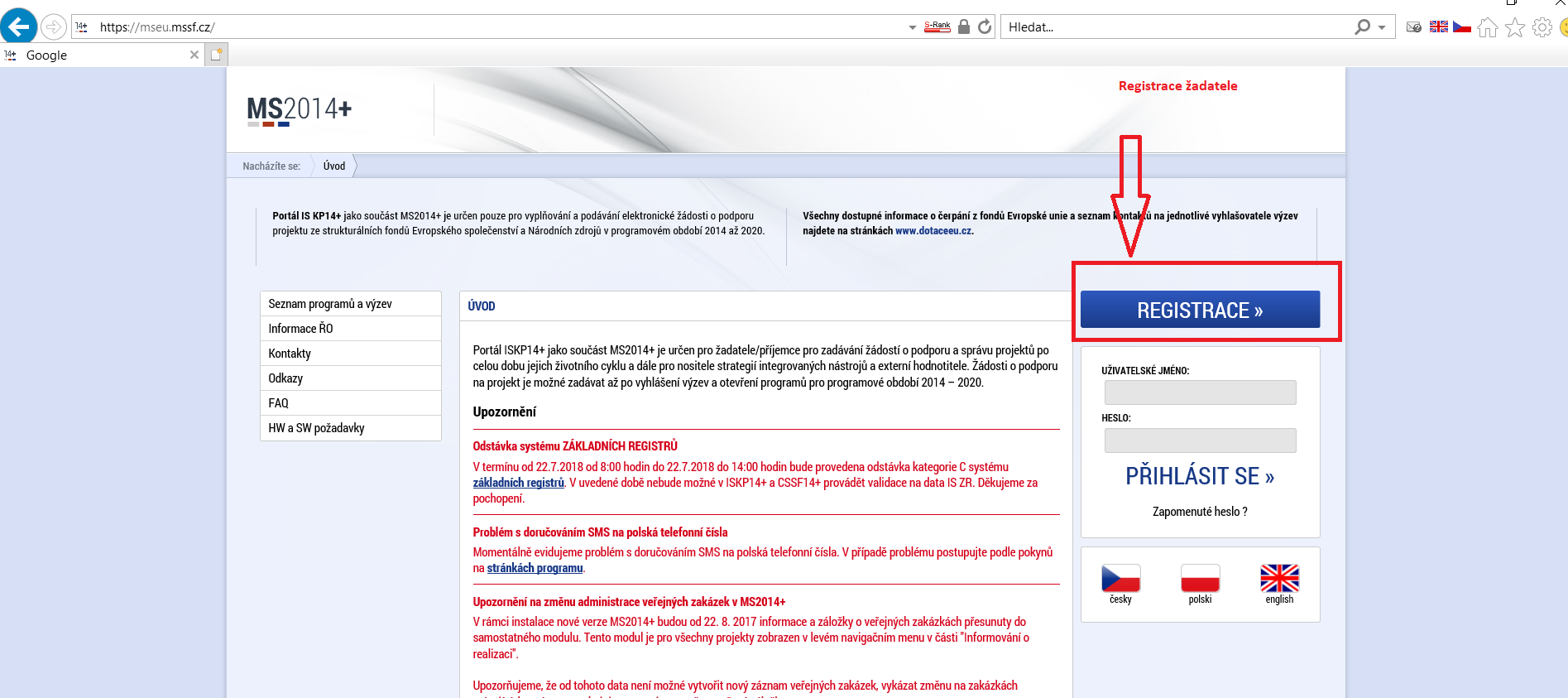 Výběr žadatele
Založení nové žádosti
Nastavení signatáře a editora
Konzultace
Lubomír Sušila

Telefon: 727 808 057

Email: susila@masroznovsko.cz